Fairness and Ethics in AI
David Fouhey, EECS 442 Winter 2023
https://web.eecs.umich.edu/~fouhey/teaching/EECS442_W23/
(but most of the slides taken from Justin Johnson’s Fairness lecture from our last joint offering in W2021)
Disclaimers
This lecture goes beyond Computer Vision
I’m not an expert at this but I think it’s really important
I’m not part of any marginalized group
We can only begin to scratch the surface in one lecture
There are generally more problems than solutions
Additional Resources
Timnit Gebru and Emily Denton, 
CVPR 2020 Tutorial on FATE/CV
https://sites.google.com/view/fatecv-tutorial/home?authuser=0

Kate Crawford, “The Trouble with Bias”, NeurIPS 2017 Keynote
https://www.youtube.com/watch?v=fMym_BKWQzk

Solon Barocas, Moritz Hardt, Arvind Narayanan, “Fairness and machine learning”, https://fairmlbook.org/ 

ACM Conference on Fairness, Accountability, and Transparencyhttps://facctconference.org/
Why do we build ML systems?
Automate decision making, so machines can make decision instead of people.

Ideal: Automated decisions can be cheaper, more accurate, more impartial, improve our lives

Reality: If we aren’t careful, automated decisions can encode bias, harm people, make lives worse
Case Study: COMPAS
Person commits a crime, is arrested
COMPAS software predicts the chance that the person will commit another crime in the future (recidivism)
Recidivism scores impact criminal sentences: if a person is likely to commit another crime, shouldn’t they get a longer sentence?

Real system that has been used in New York, Wisconsin, California, Florida, etc
Case Study: COMPAS
2016 ProPublica article analyzed COMPAS scores for >7000 people arrested in Broward county, Florida
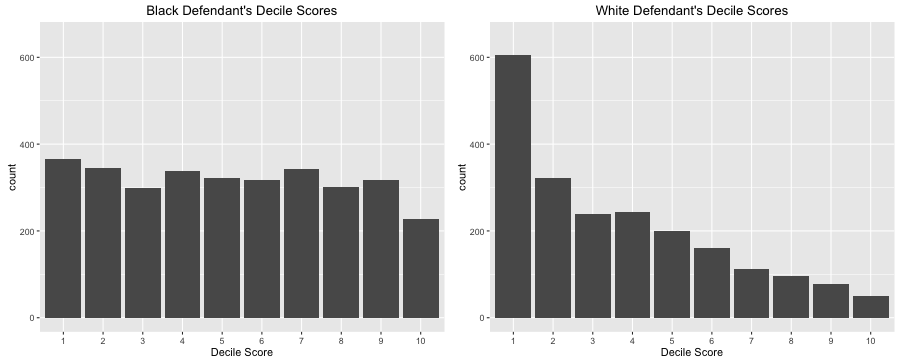 Question: How many of these people ended up committing new crimes within 2 years?
Source: https://www.propublica.org/article/how-we-analyzed-the-compas-recidivism-algorithm
Error Metrics
Error Metrics: Error Rate
How often is the prediction wrong?
Error Metrics: False Positive Rate
How often is the prediction wrong?
How often were non-offenders predicted to reoffend?
Error Metrics: False Negative Rate
How often is the prediction wrong?
How often were non-offenders predicted to reoffend?
How often were offenders predicted not to reoffend?
Error Metrics: Different Stakeholders
How often is the prediction wrong?
Defendants care about this
How often were non-offenders predicted to reoffend?
How often were offenders predicted not to reoffend?
Error Metrics: Different Stakeholders
How often is the prediction wrong?
Defendants care about this
How often were non-offenders predicted to reoffend?
Judges care about this
How often were offenders predicted not to reoffend?
Case Study: COMPAS
Source: https://www.propublica.org/article/how-we-analyzed-the-compas-recidivism-algorithm
Case Study: COMPAS
Source: https://www.propublica.org/article/how-we-analyzed-the-compas-recidivism-algorithm
Case Study: COMPAS
Roughly similar error rates between white and black defendants
Source: https://www.propublica.org/article/how-we-analyzed-the-compas-recidivism-algorithm
Case Study: COMPAS
Black defendants have 1.9x higher False Positive Rate!
Source: https://www.propublica.org/article/how-we-analyzed-the-compas-recidivism-algorithm
Case Study: COMPAS
White defendants have 1.7x higher False Negative Rate
Case Study: COMPAS
Surprising fact: COMPAS gives very different outcomes for white vs black defendants, but it does not use race as an input to the algorithm!
No Fairness Through Unawareness
Even if a sensitive feature (e.g. race) is not an input to the algorithm, other features (e.g. zip code) may correlate with the sensitive feature
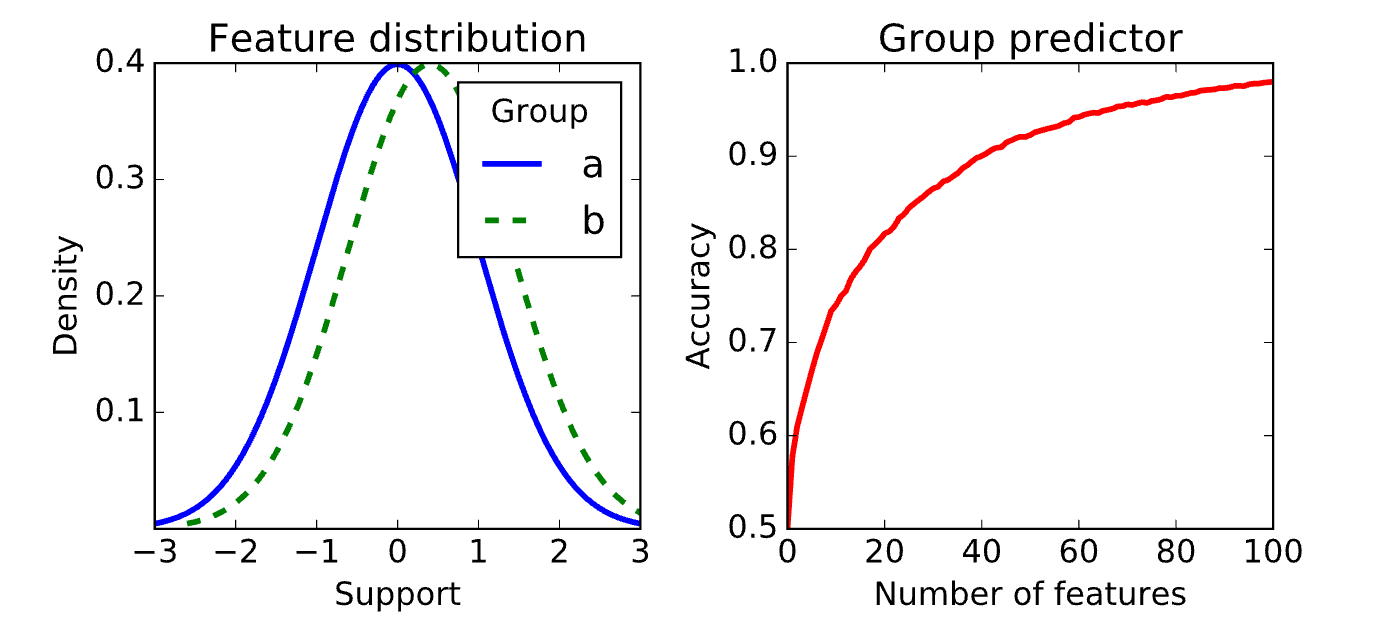 Source: https://fairmlbook.org/classification.html
In Practice
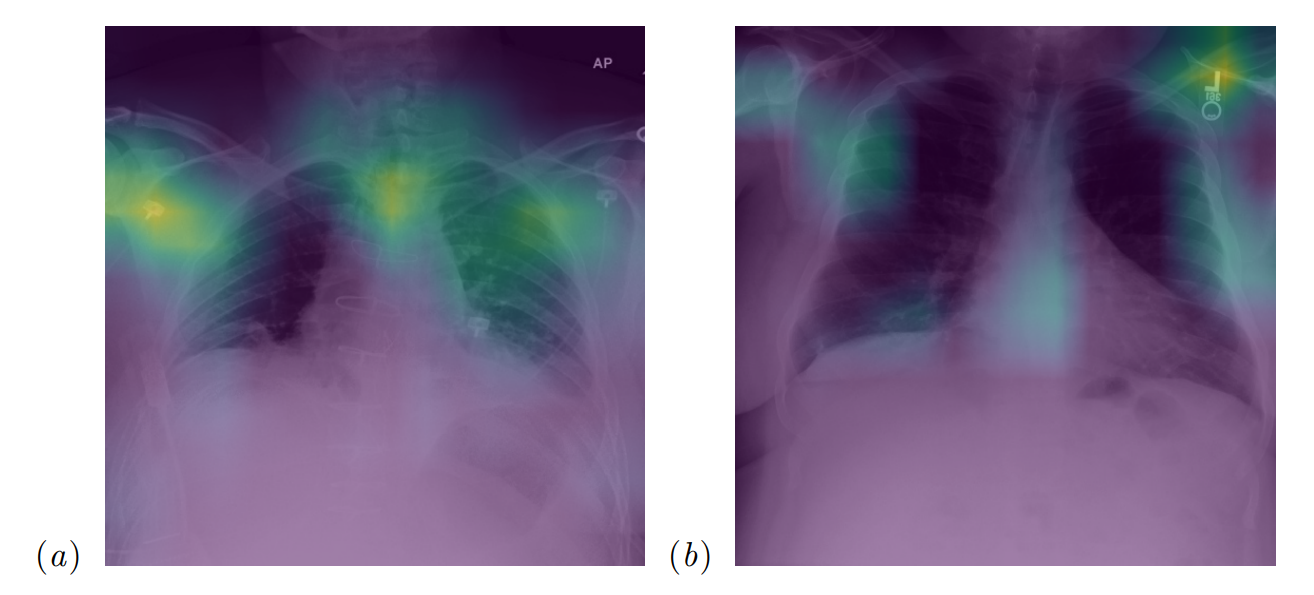 Deep Learning Applied to Chest X-Rays: Exploiting and Preventing Shortcuts. S. Jabbour et al. MLHC 2020.
In Practice
Neural networks love taking shortcuts!
Are there shortcuts in our data?
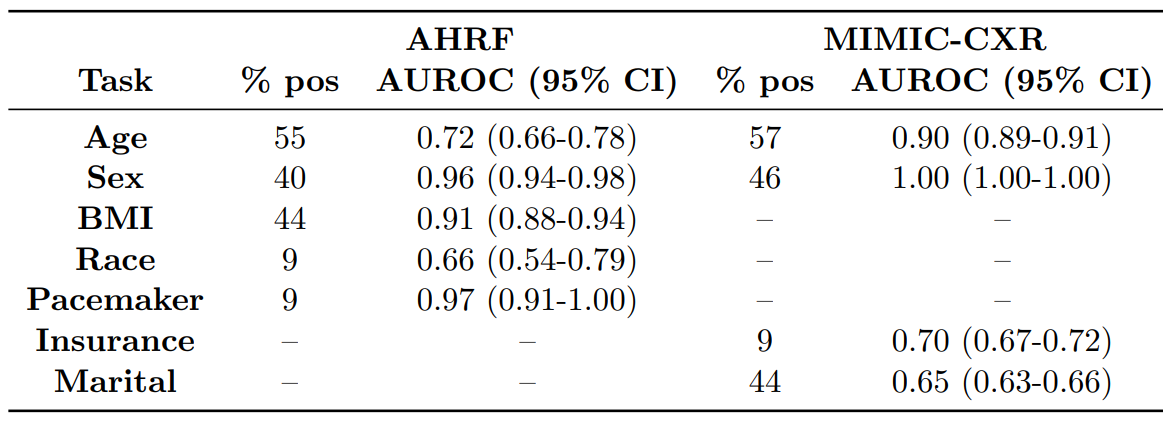 Do I want to get diagnosed by an AI? Stay tuned.
Deep Learning Applied to Chest X-Rays: Exploiting and Preventing Shortcuts. S. Jabbour et al. MLHC 2020.
In Practice
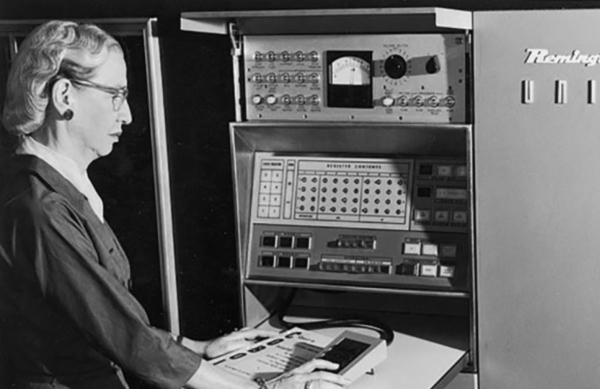 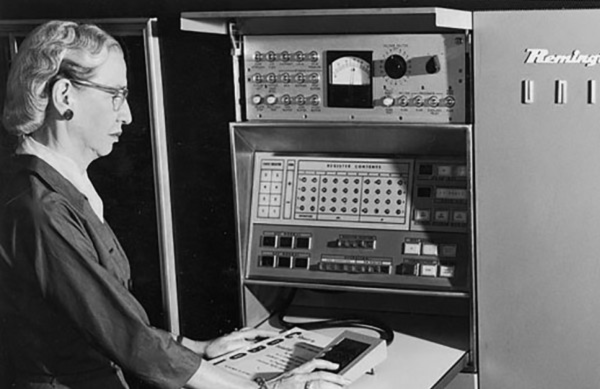 σ = 0.4px
σ = 0.5px
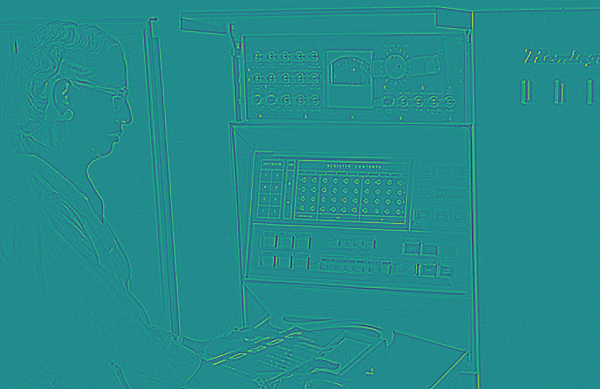 Why might this be an issue for medical diagnosis?
Formalizing Fairness
Barocas, Hardt, and Narayanan. “Fairness and Machine Learning”, https://fairmlbook.org/index.html
Formalizing Fairness
Barocas, Hardt, and Narayanan. “Fairness and Machine Learning”, https://fairmlbook.org/index.html
Formalizing Fairness
Barocas, Hardt, and Narayanan. “Fairness and Machine Learning”, https://fairmlbook.org/index.html
Formalizing Fairness
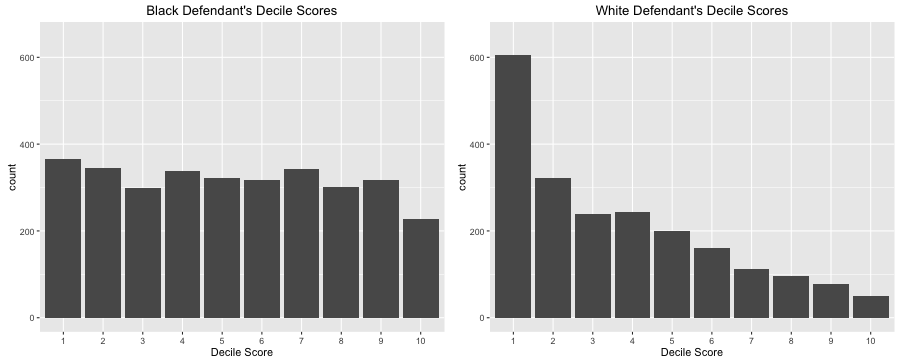 COMPAS predictions are not independent – different distributions for black vs white
Barocas, Hardt, and Narayanan. “Fairness and Machine Learning”, https://fairmlbook.org/index.html
Formalizing Fairness
Barocas, Hardt, and Narayanan. “Fairness and Machine Learning”, https://fairmlbook.org/index.html
Formalizing Fairness
COMPAS scores do not satisfy separation
Barocas, Hardt, and Narayanan. “Fairness and Machine Learning”, https://fairmlbook.org/index.html
Formalizing Fairness
There are multiple ways to formalize notions of fairness mathematically

We’ve seen two (independence, separation) but there are many more!
Arvind Narayanan, “21 fairness definitions and their politics” https://www.youtube.com/watch?v=jIXIuYdnyyk 

It may be impossible to achieve all notions of fairness at the same time

Conclusion: Fairness in ML is not (purely) a technical problem! We need to think about context, stakeholders
Allocative Harms
A system decides how to allocate resources
If the system is biased, it may allocate resources unfairly or perpetuate inequality
Examples:
Sentencing criminals
Loan applications
Mortgage applications
Insurance rates
College admissions
Job applications
Barocas et al, “The Problem With Bias: Allocative Versus Representational Harms in Machine Learning”, SIGCIS 2017
Kate Crawford, “The Trouble with Bias”, NeurIPS 2017 Keynote
Example: Video Interviewing
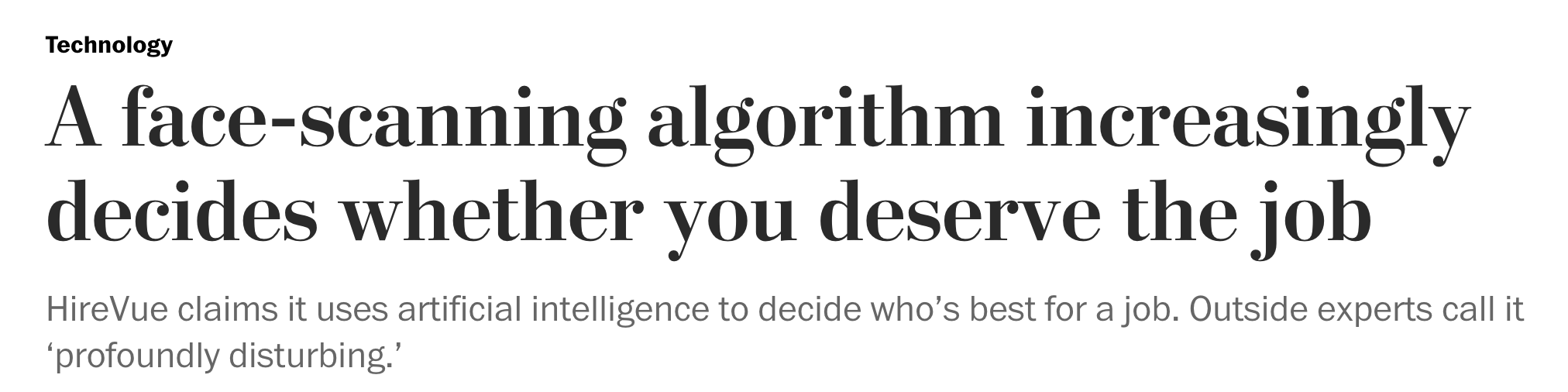 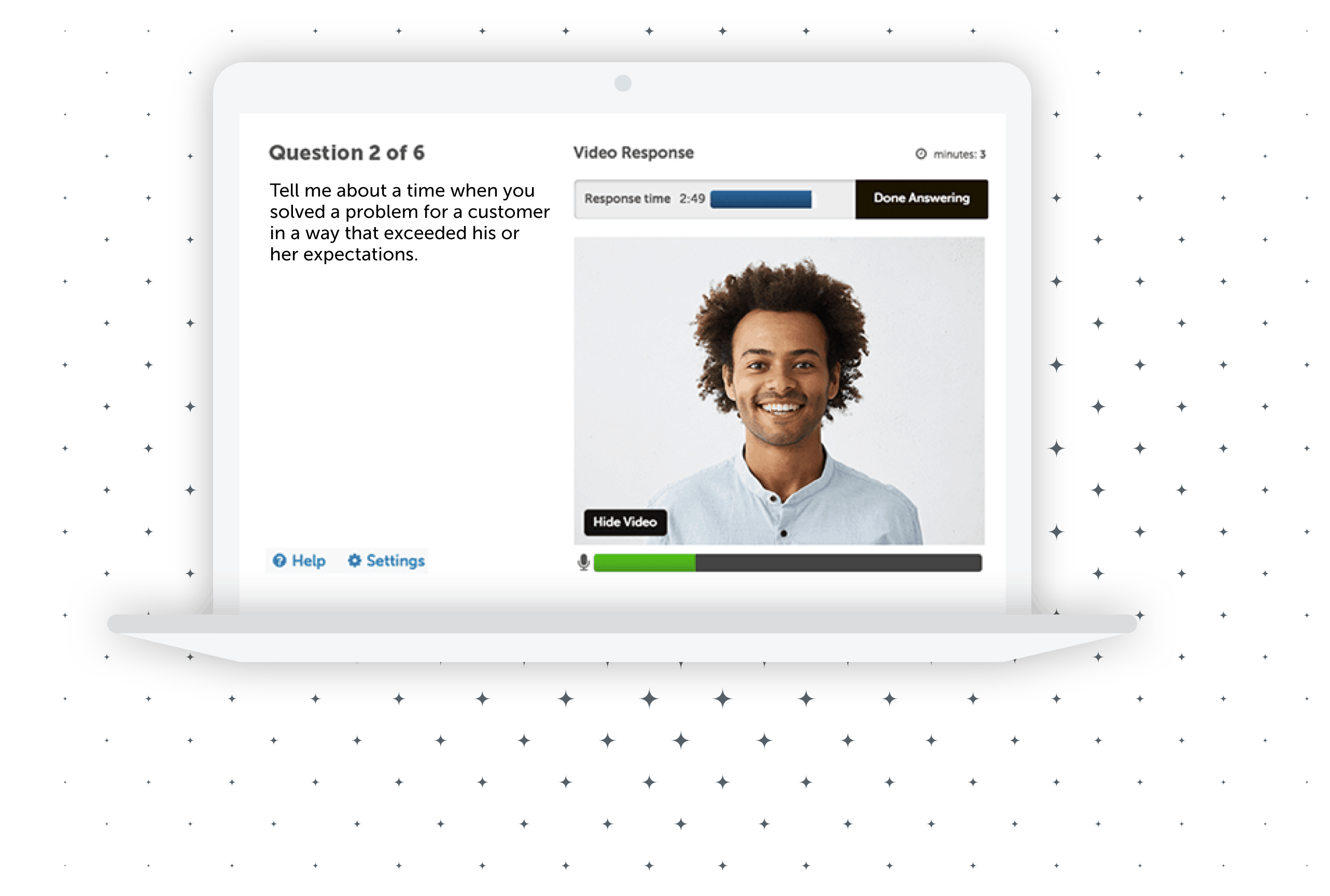 Source: https://www.washingtonpost.com/technology/2019/10/22/ai-hiring-face-scanning-algorithm-increasingly-decides-whether-you-deserve-job/ 
https://www.hirevue.com/platform/online-video-interviewing-software
Example Credit: Timnit Gebru
Hungarian -> English Translation
English translation makes assumptions
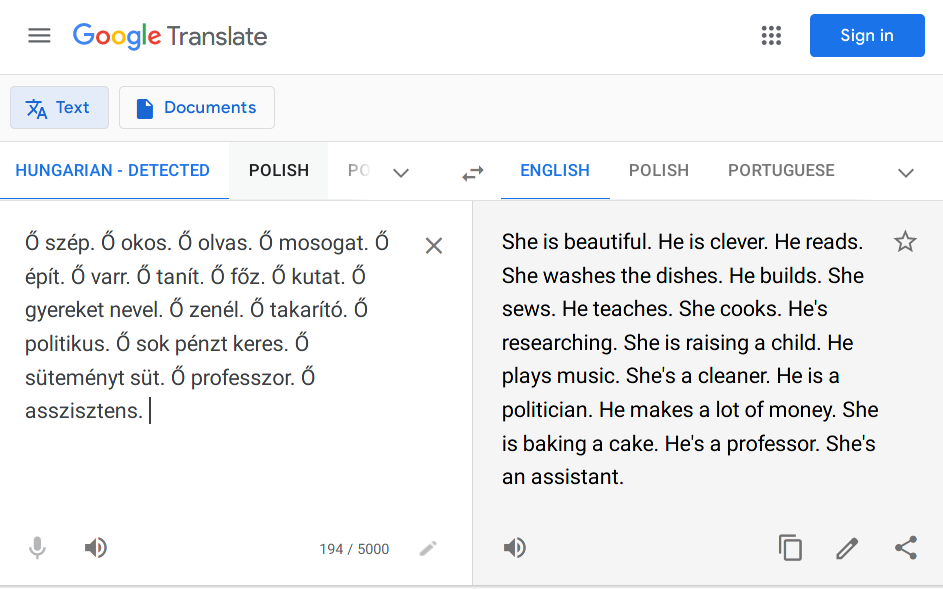 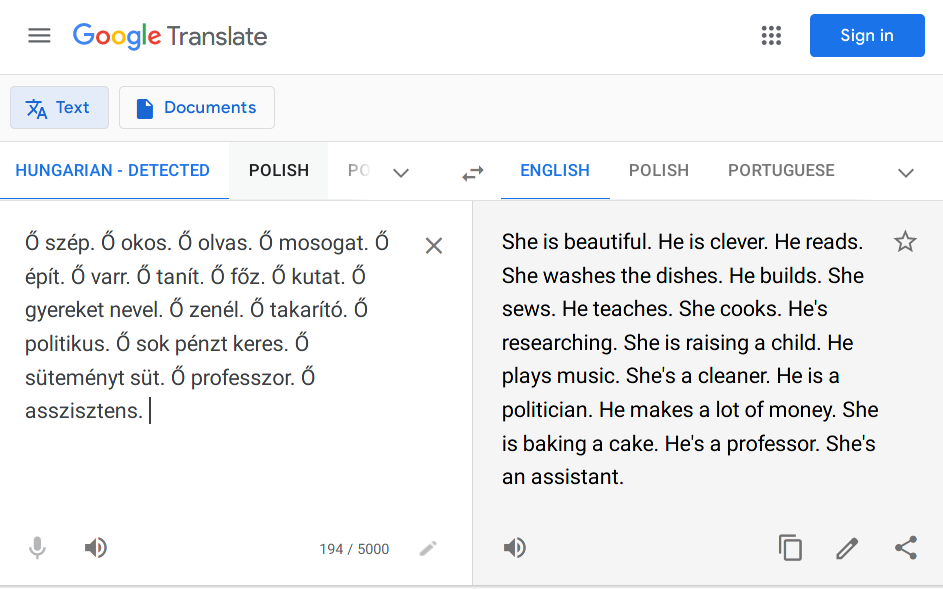 Hungarian does not use gendered pronouns
Source: https://www.reddit.com/r/europe/comments/m9uphb/hungarian_has_no_gendered_pronouns_so_google
Hungarian -> English Translation
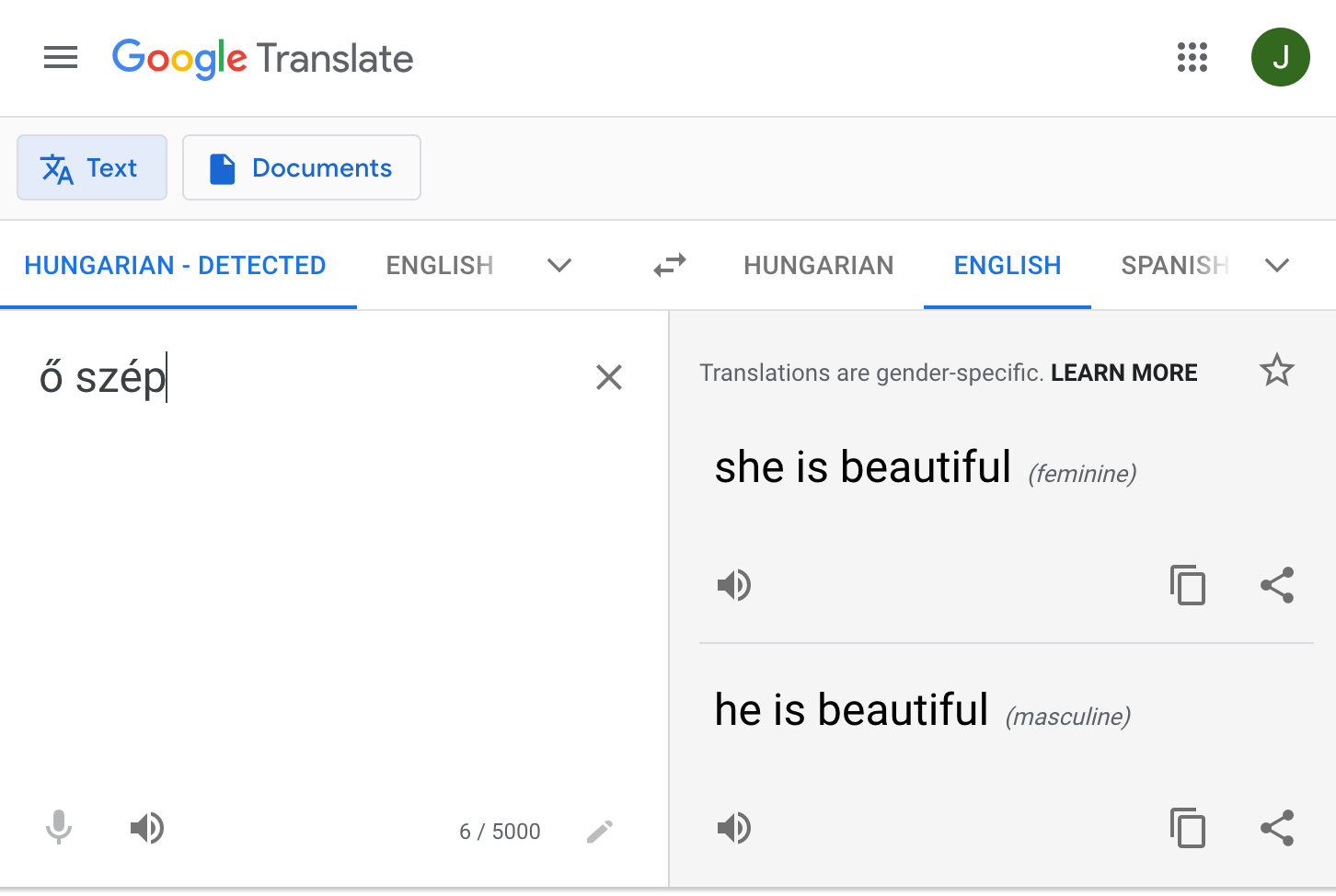 Possible solution: Change the task; offer multiple suggestions
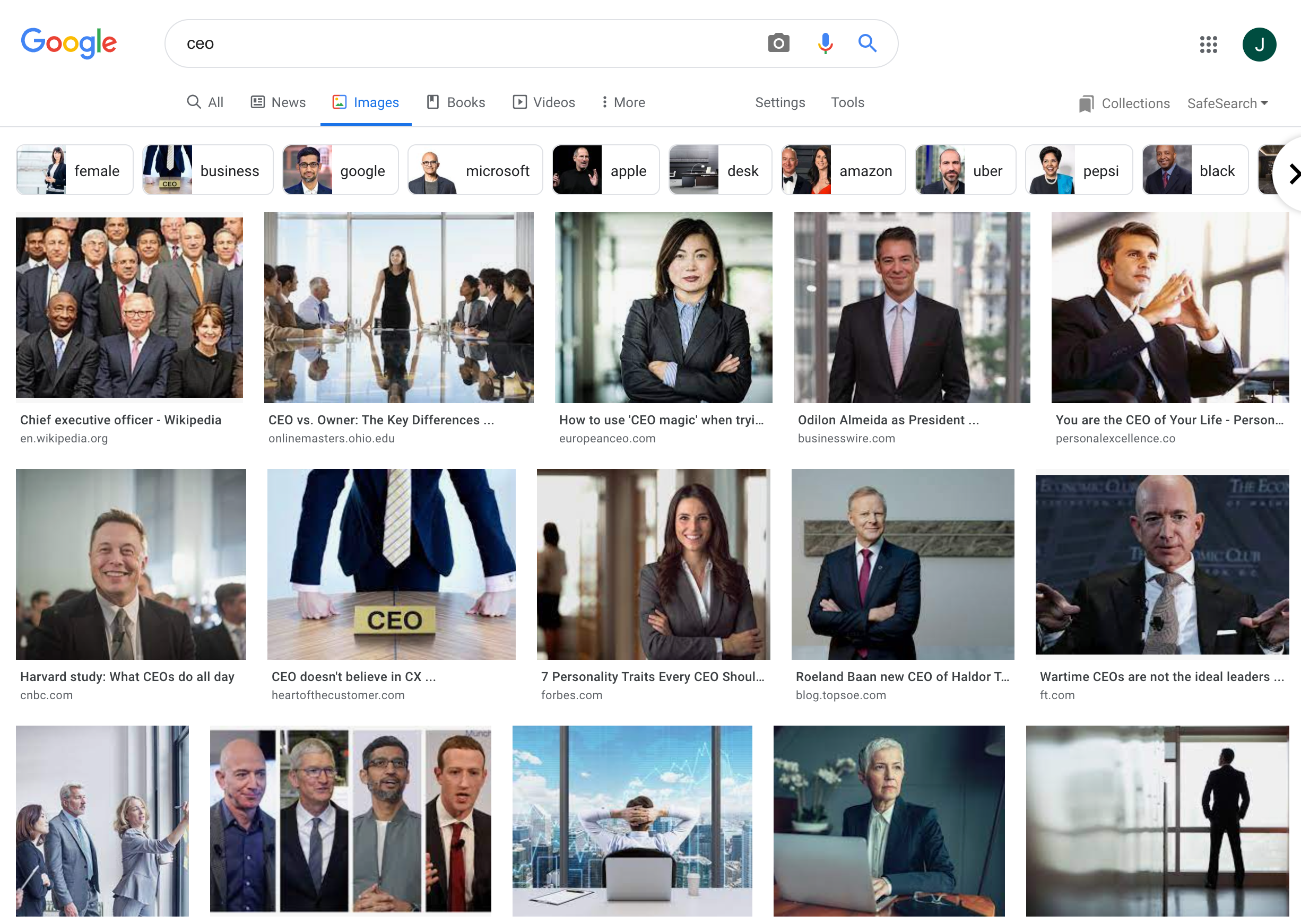 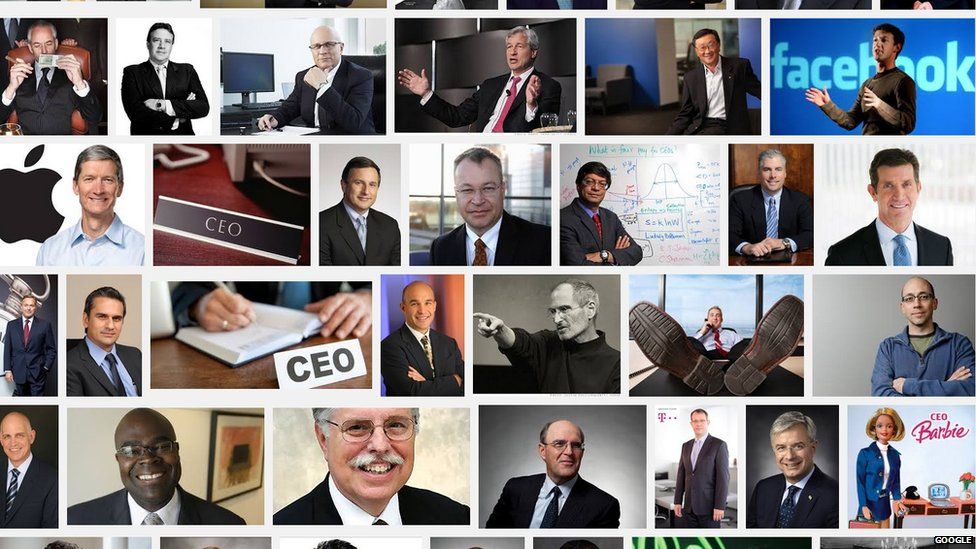 First woman: CEO Barbie =(
Source: https://www.bbc.com/news/newsbeat-32332603
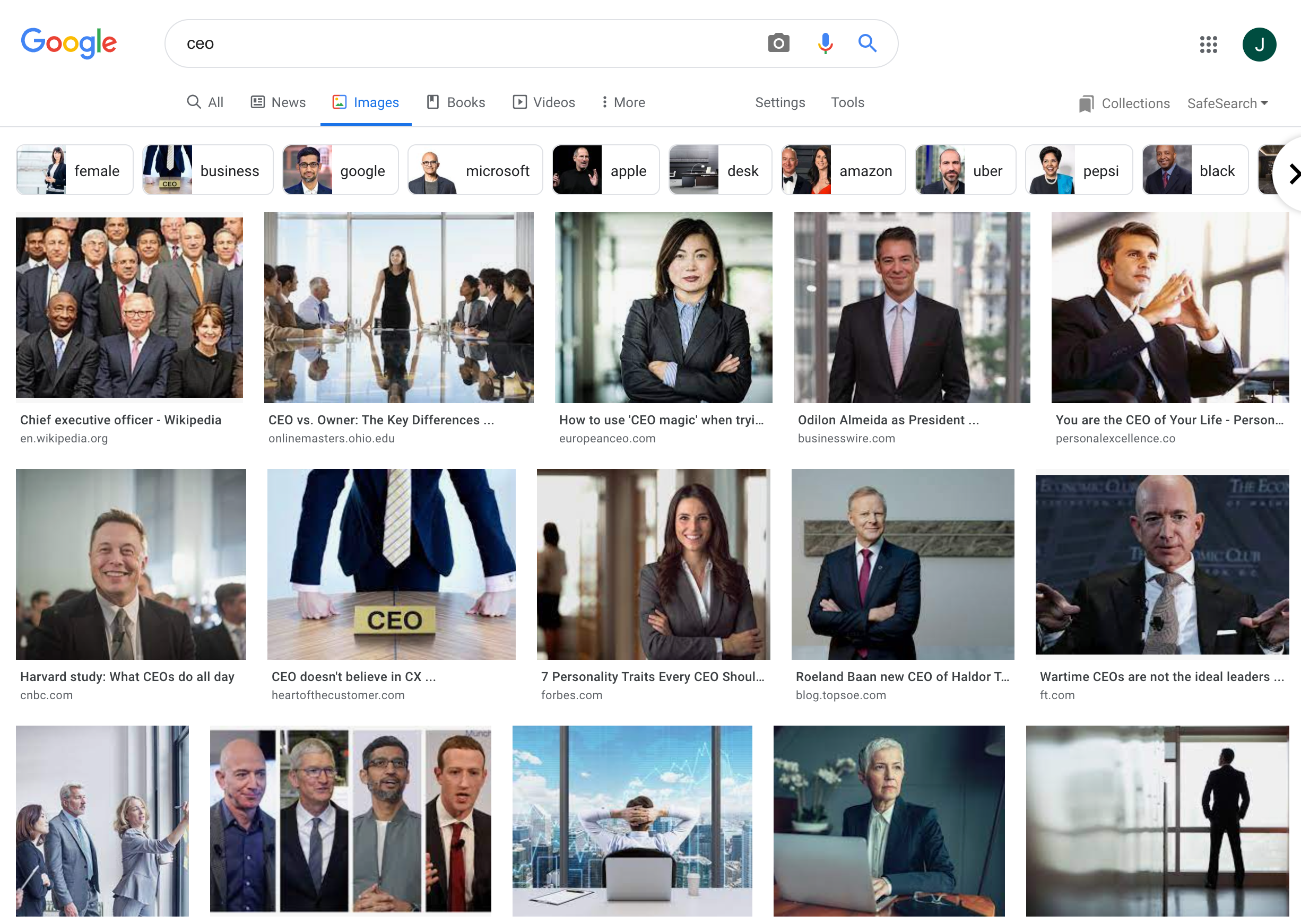 2021 results more diverse
Image Super-Resolution
Output: High-Resolution Face
Input: Low-Resolution Face
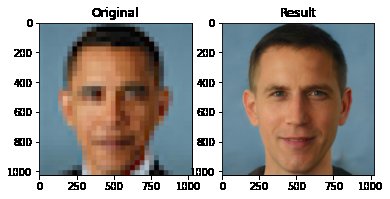 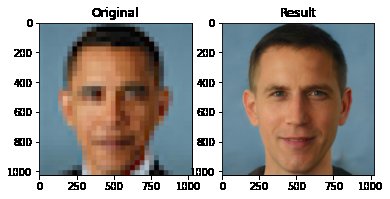 Menon et al, “PULSE: Self-Supervised Photo Upsampling via Latent Space Exploration of Generative Models”, CVPR 2020
Example source: https://twitter.com/Chicken3gg/status/1274314622447820801
Pre-AI Photos
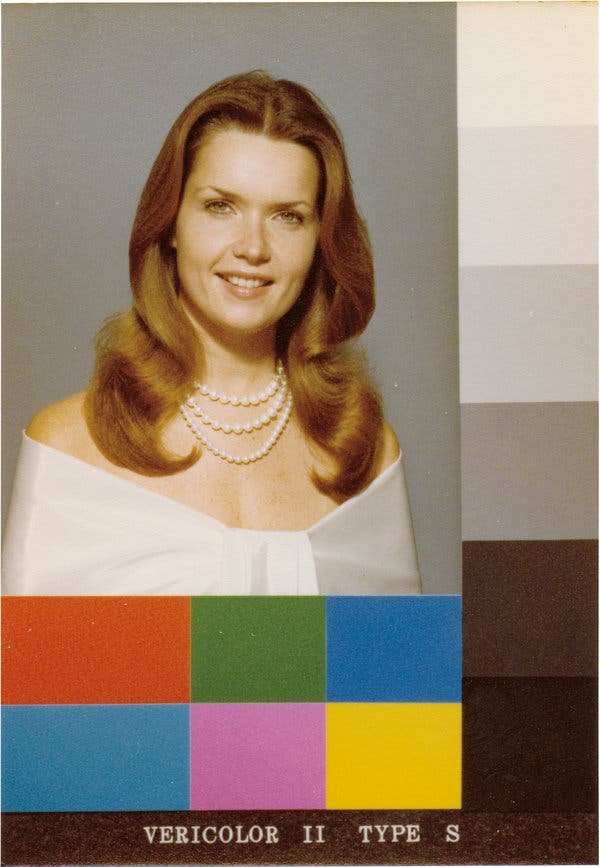 What does this photo do?
Back in the day you got your photos printed. Kodak had print shops calibrate their settings via “Shirley Cards”
Calibration settings totally off for people with darker skin!
Photo credit: NYTimes.com
Economic Bias in Visual Classifiers
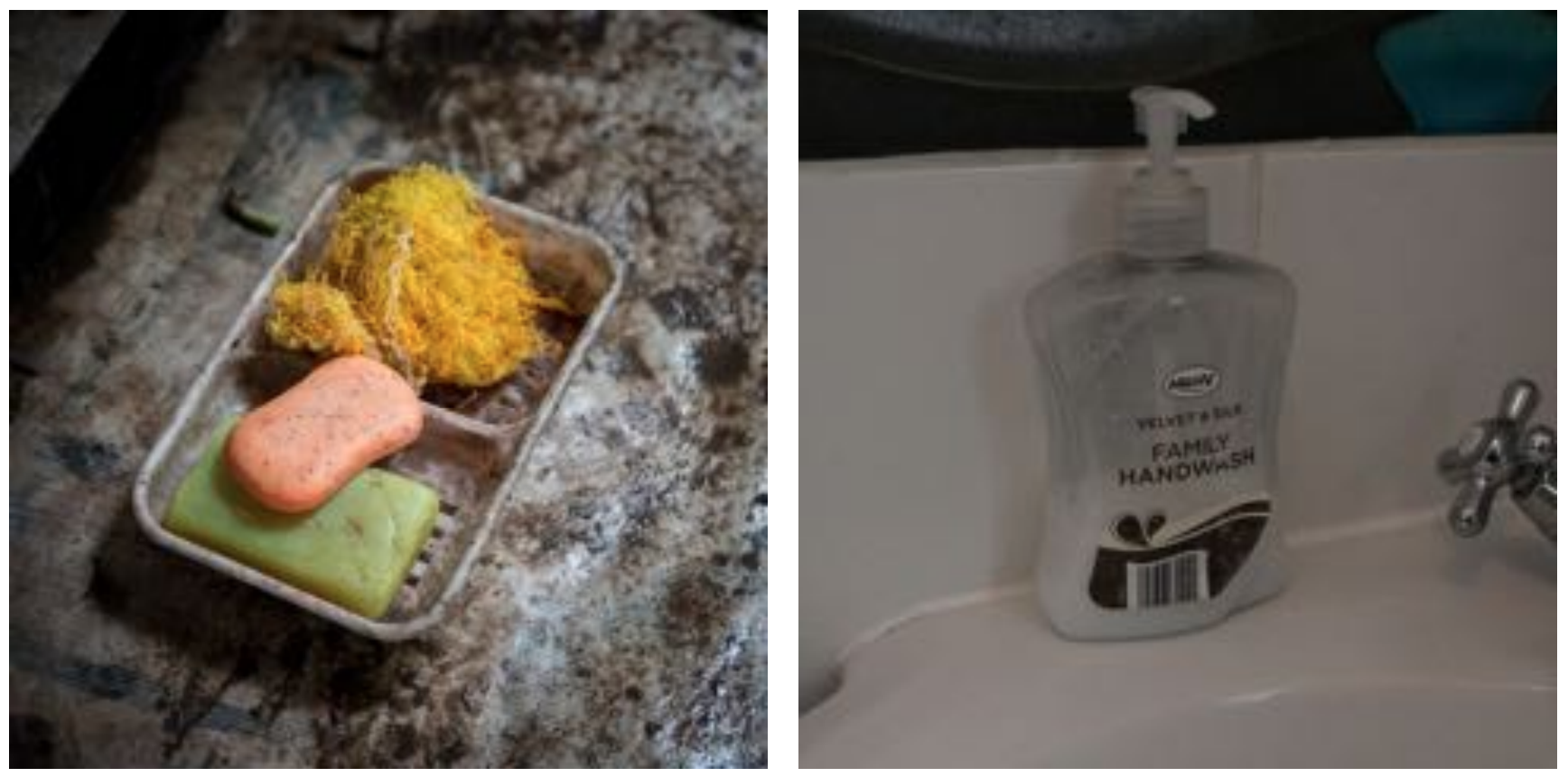 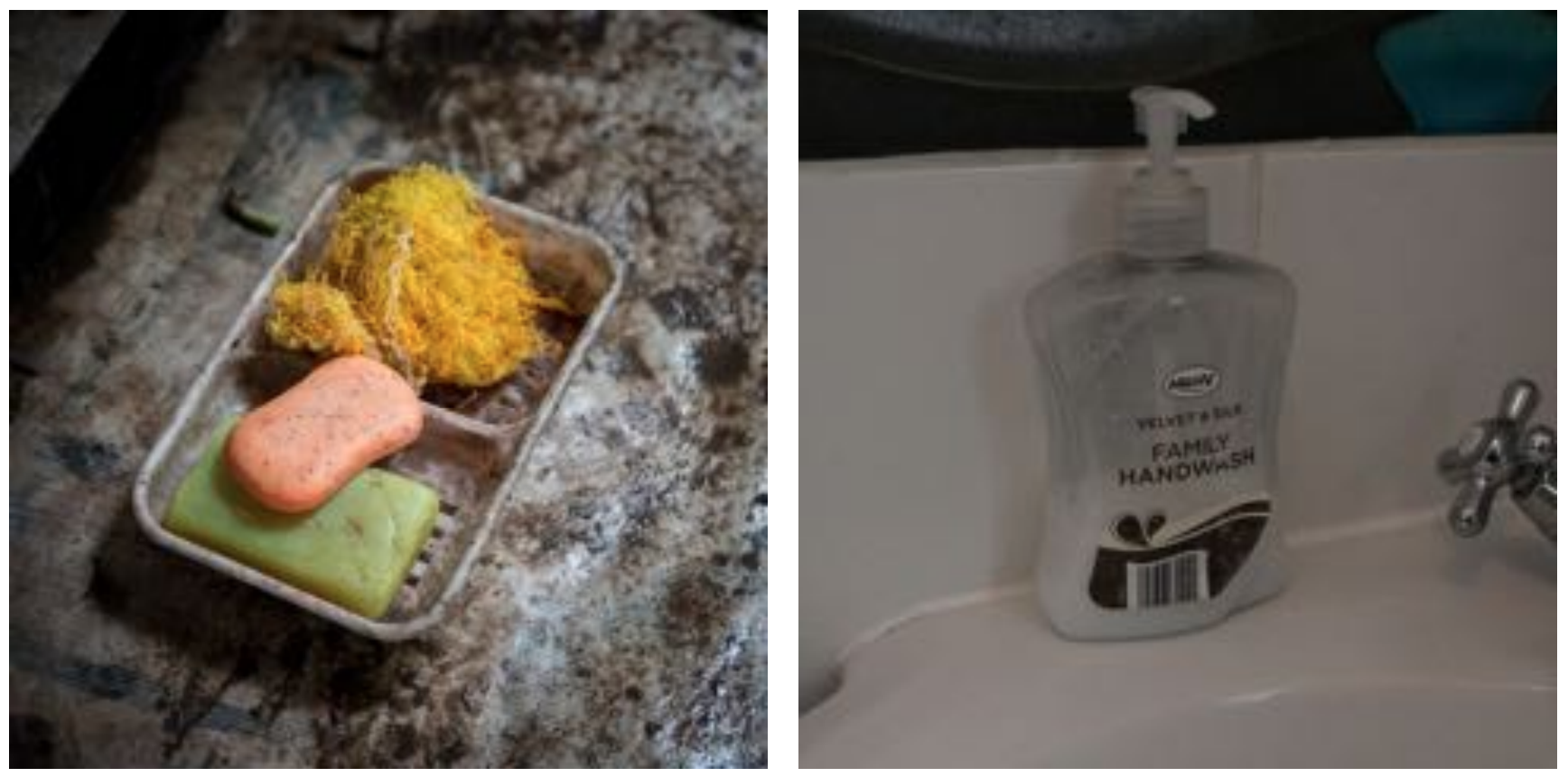 Ground-Truth: Soap
Source: UK, $1890/month

Azure: toilet, design, art, sink
Clarifai: people, faucet, healthcare, lavatory, wash closet
Google: product, liquid, water, fluid, bathroom accessory
Amazon: sink, indoors, bottle, sink faucet
Watson: gas tank, storage tank, toiletry, dispenser, soap dispenser
Tencent: lotion, toiletry, soap dispenser, dispenser, after shave
Ground-Truth: Soap
Source: Nepal, $288/month

Azure: food, cheese, bread, cake, sandwich
Clarifai: food, wood, cooking, delicious, healthy
Google: food, dish, cuisine, comfort food, spam
Amazon: food, confectionary, sweets, burger
Watson: food, food product, turmeric, seasoning
Tencent: food, dish, matter, fast food, nutriment
DeVries et al, “Does Object Recognition Work for Everyone?”, CVPR Workshops, 2019
*This analysis conflates gender with sex, and assumes that it is binary.
Problem: Datasets are Biased
Example: COCO Dataset
Multilabel 
Classification
Person
Umbrella
Cat
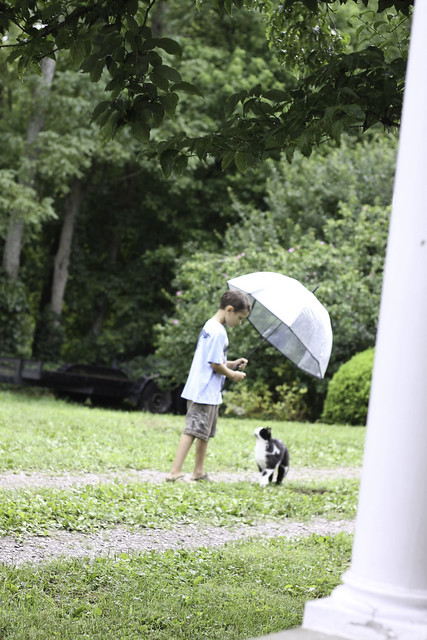 Define “gender bias” of object category C as:
Example: “Snowboards” are 90% biased towards men
Zhao et al, “Men Also Like Shopping: Reducing Gender Bias Amplification using Corpus-level Constraints”, EMNLP 2017
Problem: Bias Amplification
CNN predictions are more biased than their training data!
Reducing bias in datasets is not enough
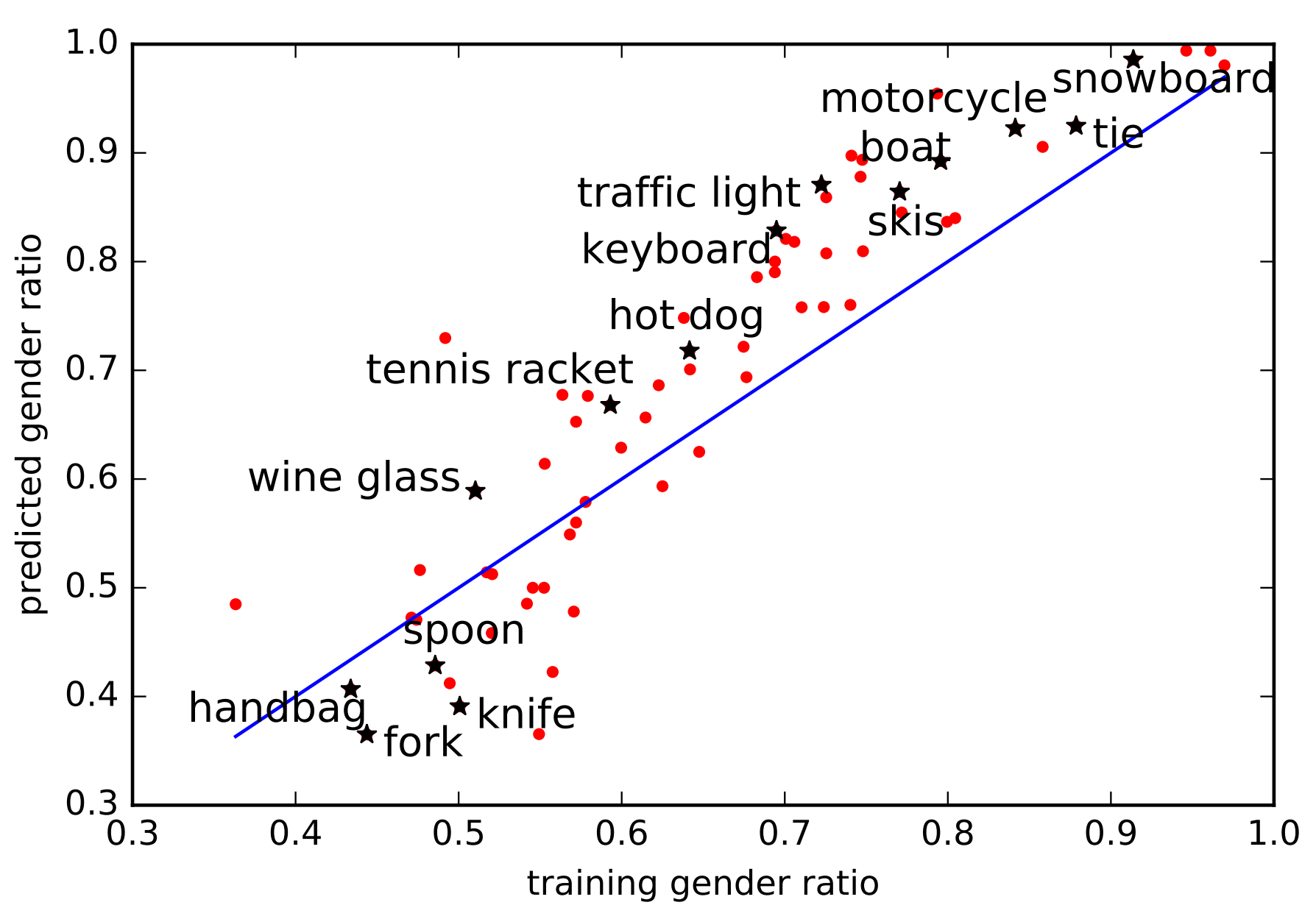 Zhao et al, “Men Also Like Shopping: Reducing Gender Bias Amplification using Corpus-level Constraints”, EMNLP 2017
Gender Shades: Intersectionality
Task: Gender Classification
Input: RGB Image
Output: {Man, Woman} Prediction
Buolamwini and Gebru, “Gender Shades: Intersectional Accuracy Disparities in Commercial Gender Classification”, FAT* 2018
Gender Shades: Intersectionality
Buolamwini and Gebru, “Gender Shades: Intersectional Accuracy Disparities in Commercial Gender Classification”, FAT* 2018
Gender Shades: Intersectionality
Buolamwini and Gebru, “Gender Shades: Intersectional Accuracy Disparities in Commercial Gender Classification”, FAT* 2018
Gender Shades: Intersectionality
Buolamwini and Gebru, “Gender Shades: Intersectional Accuracy Disparities in Commercial Gender Classification”, FAT* 2018
Gender Shades: Intersectionality
Problem: Much higher error rate for dark-skinned women

Bigger Problem: Why are we classifying gender at all? Why does an automated system care? If it does, ask!
Buolamwini and Gebru, “Gender Shades: Intersectional Accuracy Disparities in Commercial Gender Classification”, FAT* 2018
Think Critically about Datasets
CelebA Dataset: 202k images labeled with 40 binary attributes
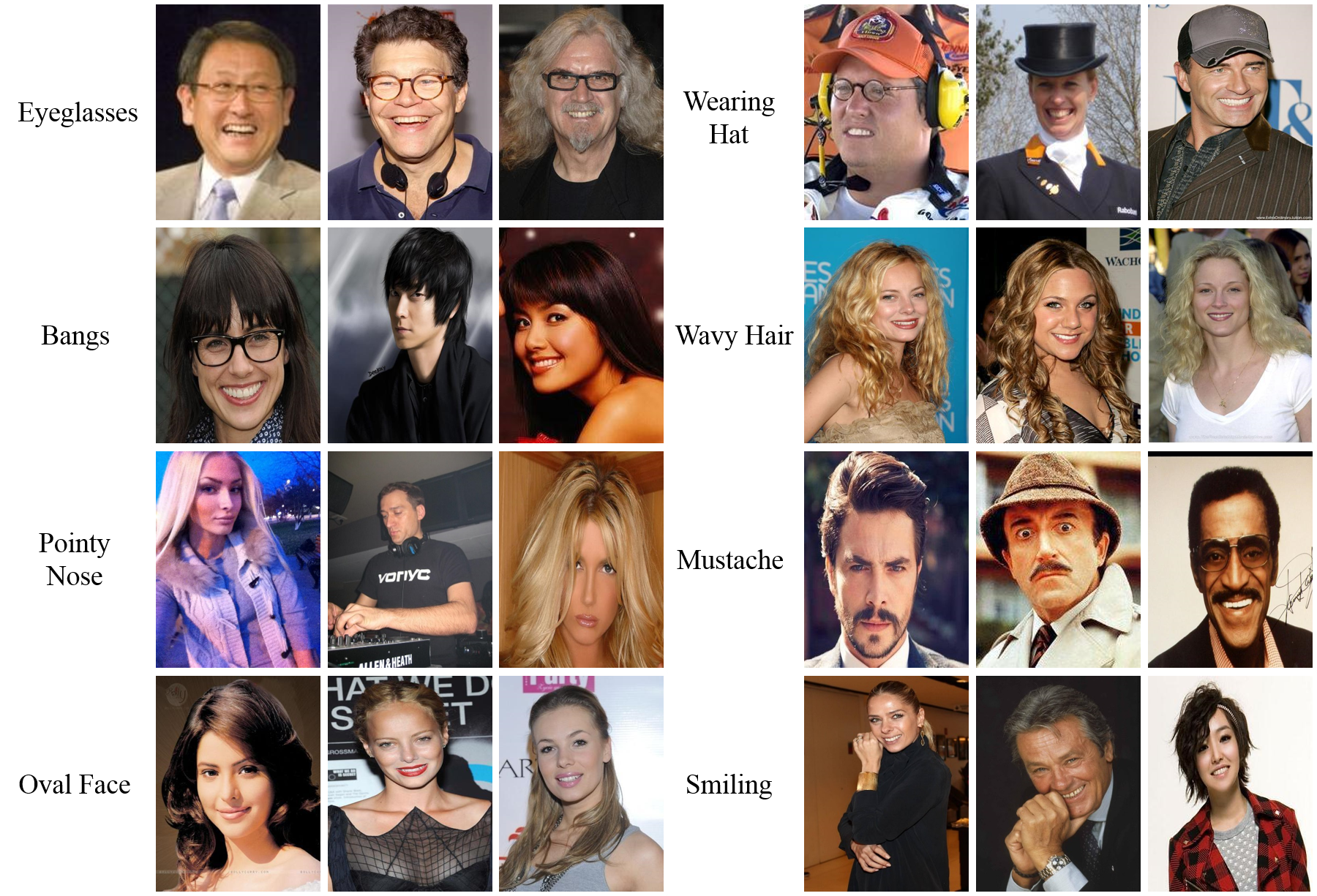 Liu et al, “Deep Learning Face Attributes in the Wild”, ICCV 2015
Think Critically about Datasets
CelebA Dataset: 202k images labeled with 40 binary attributes
5_o_Clock_Shadow
Arched_Eyebrows
Attractive
Bags_Under_Eyes
Bald
Bangs
Big_Lips
Big_Nose
Black_Hair
Blond_Hair
Blurry
Brown_Hair
Bushy_Eyebrows
Chubby
Pointy_Nose
Receding_Hairline
Rosy_Cheeks
Sideburns
Smiling
Straight_Hair
Wavy_Hair
Wearing_Earrings
Wearing_Hat
Wearing_Lipstick
Wearing_Necklace
Wearing_Necktie
Young
Double_Chin
Eyeglasses
Goatee
Gray_Hair
Heavy_Makeup
High_Cheekbones
Male
Mouth_Slightly_Open
Mustache
Narrow_Eyes
No_Beard
Oval_Face
Pale_Skin
Liu et al, “Deep Learning Face Attributes in the Wild”, ICCV 2015
Think Critically about Datasets
CelebA Dataset: 202k images labeled with 40 binary attributes
5_o_Clock_Shadow
Arched_Eyebrows
Attractive
Bags_Under_Eyes
Bald
Bangs
Big_Lips
Big_Nose
Black_Hair
Blond_Hair
Blurry
Brown_Hair
Bushy_Eyebrows
Chubby
Pointy_Nose
Receding_Hairline
Rosy_Cheeks
Sideburns
Smiling
Straight_Hair
Wavy_Hair
Wearing_Earrings
Wearing_Hat
Wearing_Lipstick
Wearing_Necklace
Wearing_Necktie
Young
Double_Chin
Eyeglasses
Goatee
Gray_Hair
Heavy_Makeup
High_Cheekbones
Male
Mouth_Slightly_Open
Mustache
Narrow_Eyes
No_Beard
Oval_Face
Pale_Skin
Many attributes seem subjective. Who chose the attributes? Why? How are they defined? Who labeled the images?
Liu et al, “Deep Learning Face Attributes in the Wild”, ICCV 2015
Think Critically about Datasets
CelebA Dataset: 202k images labeled with 40 binary attributes
5_o_Clock_Shadow
Arched_Eyebrows
Attractive
Bags_Under_Eyes
Bald
Bangs
Big_Lips
Big_Nose
Black_Hair
Blond_Hair
Blurry
Brown_Hair
Bushy_Eyebrows
Chubby
Pointy_Nose
Receding_Hairline
Rosy_Cheeks
Sideburns
Smiling
Straight_Hair
Wavy_Hair
Wearing_Earrings
Wearing_Hat
Wearing_Lipstick
Wearing_Necklace
Wearing_Necktie
Young
Double_Chin
Eyeglasses
Goatee
Gray_Hair
Heavy_Makeup
High_Cheekbones
Male
Mouth_Slightly_Open
Mustache
Narrow_Eyes
No_Beard
Oval_Face
Pale_Skin
Almost no detail in the paper
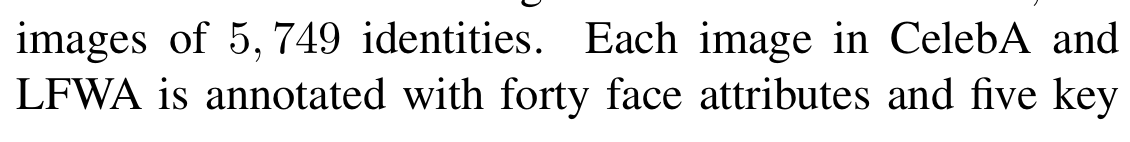 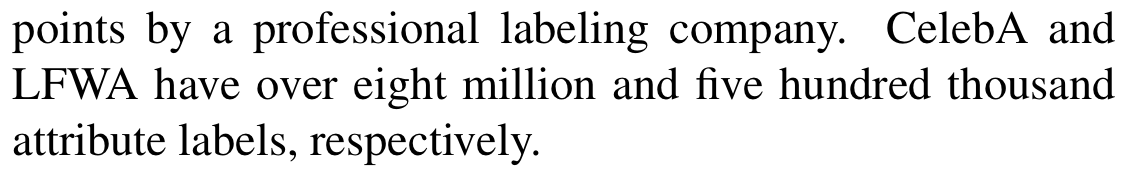 Many attributes seem subjective. Who chose the attributes? Why? How are they defined? Who labeled the images?
Liu et al, “Deep Learning Face Attributes in the Wild”, ICCV 2015
Datasheets for Datasets
Idea: A standard list of questions to answer when releasing a dataset. Who created it? Why? What is in it? How was it labeled?
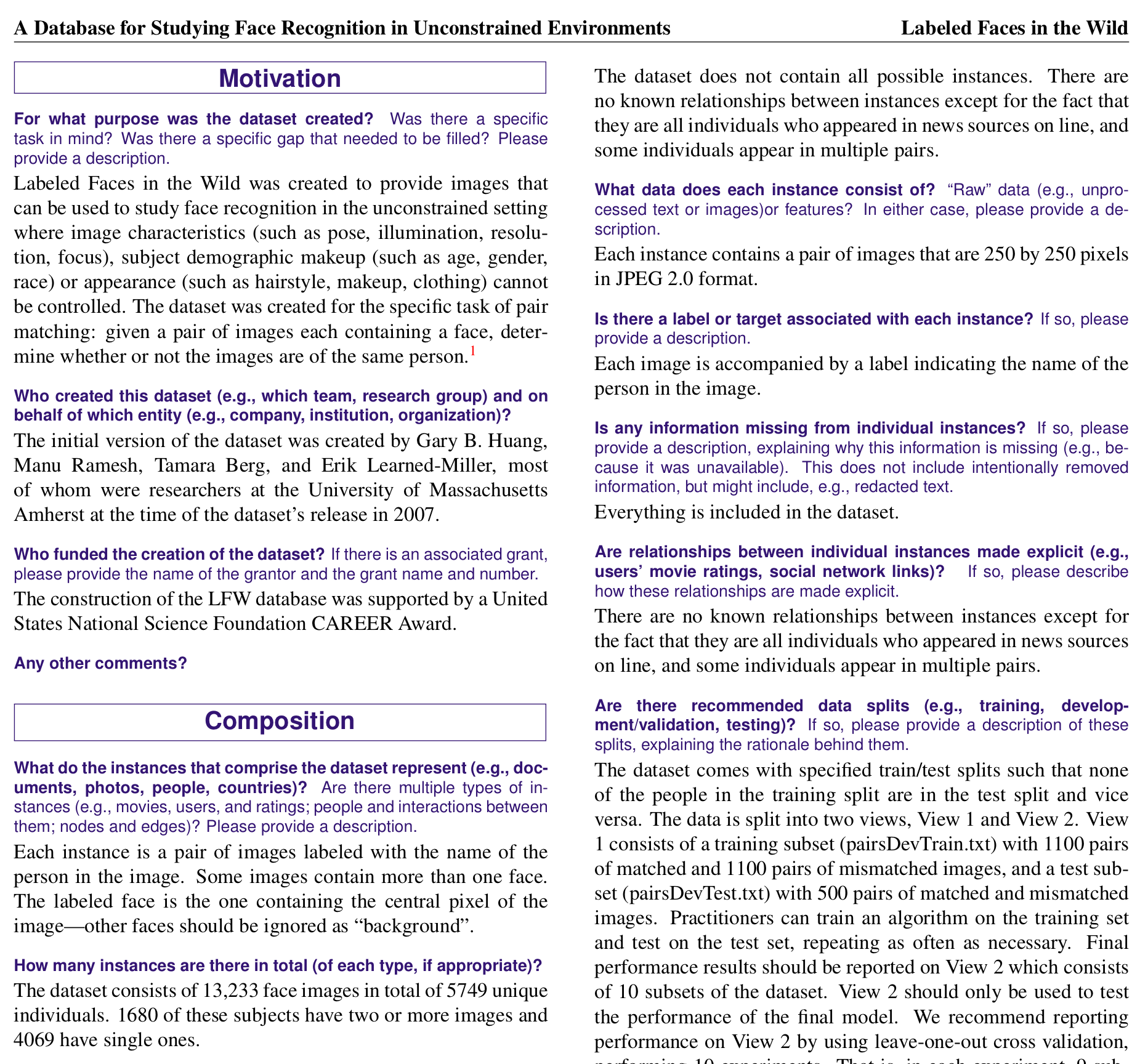 Gebru et al, “Datasheets for Datasets”, FAccT 2018
Model Cards
Idea: A standard list of questions to answer when releasing a trained model. Who created it? What data was it trained on? What should it be used for? What should it not be used for?
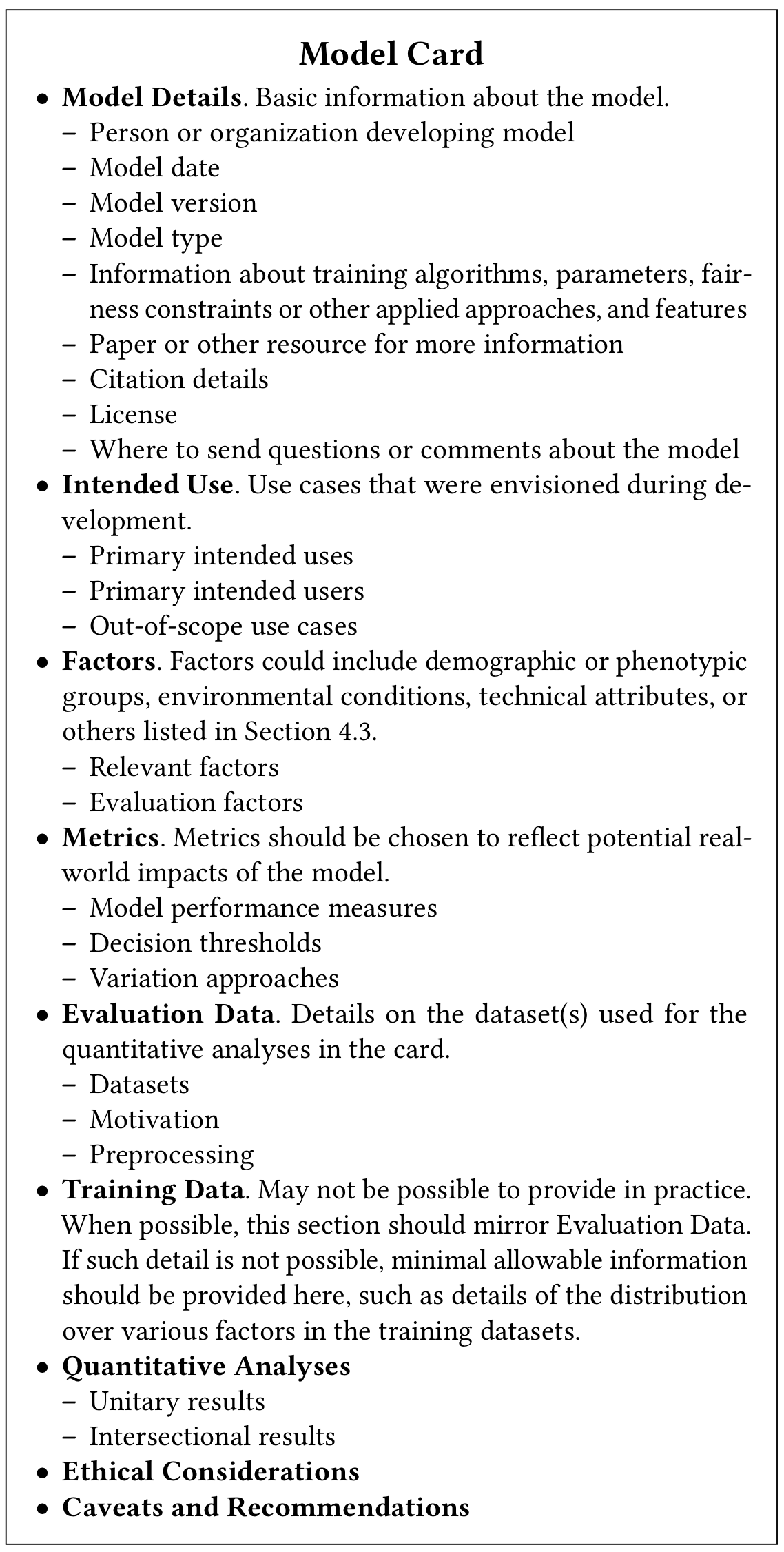 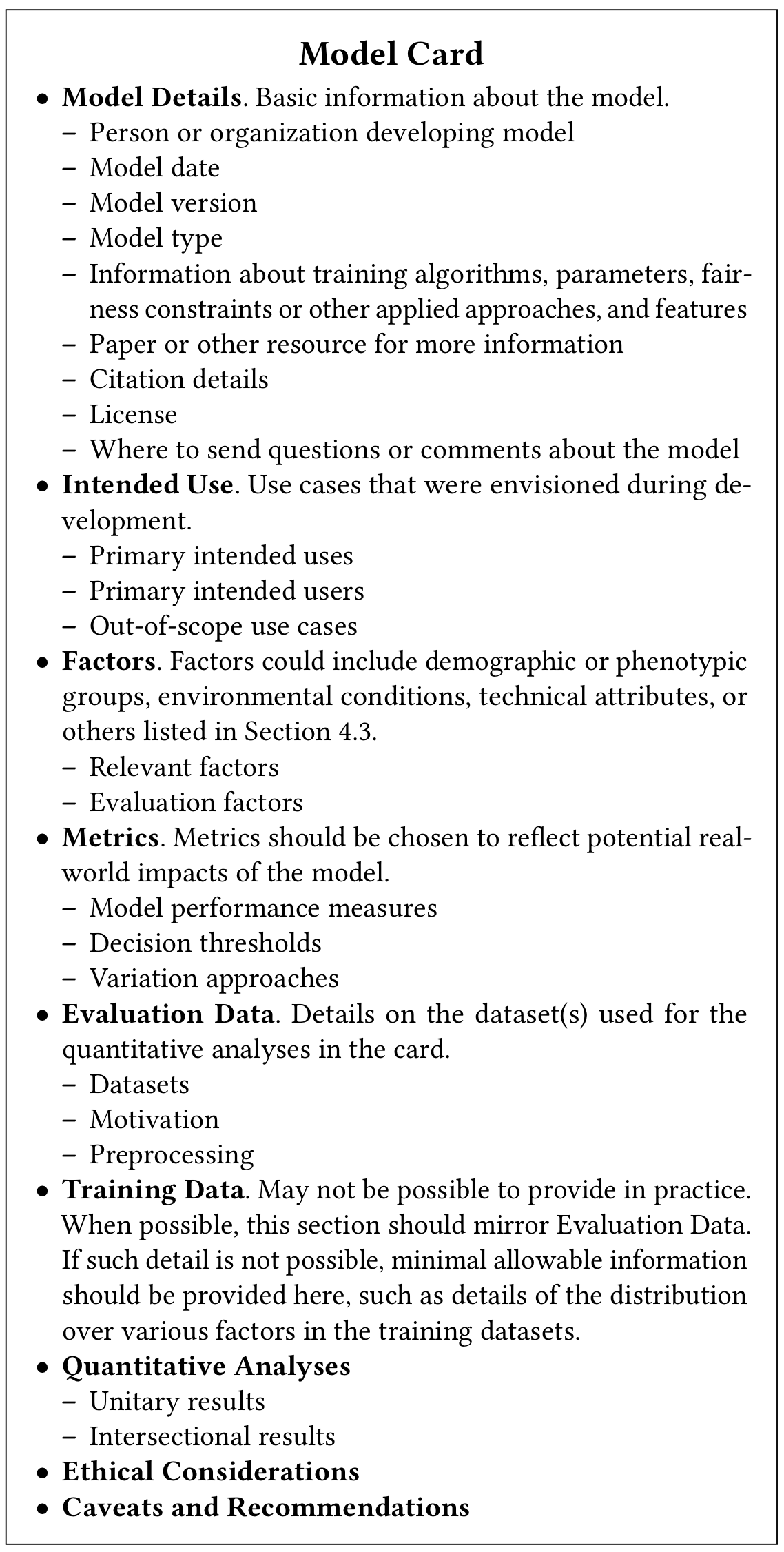 Mitchell et al, “Model Cards for Model Reporting”, FAccT 2019
Model Cards
Adopted by Google, OpenAI
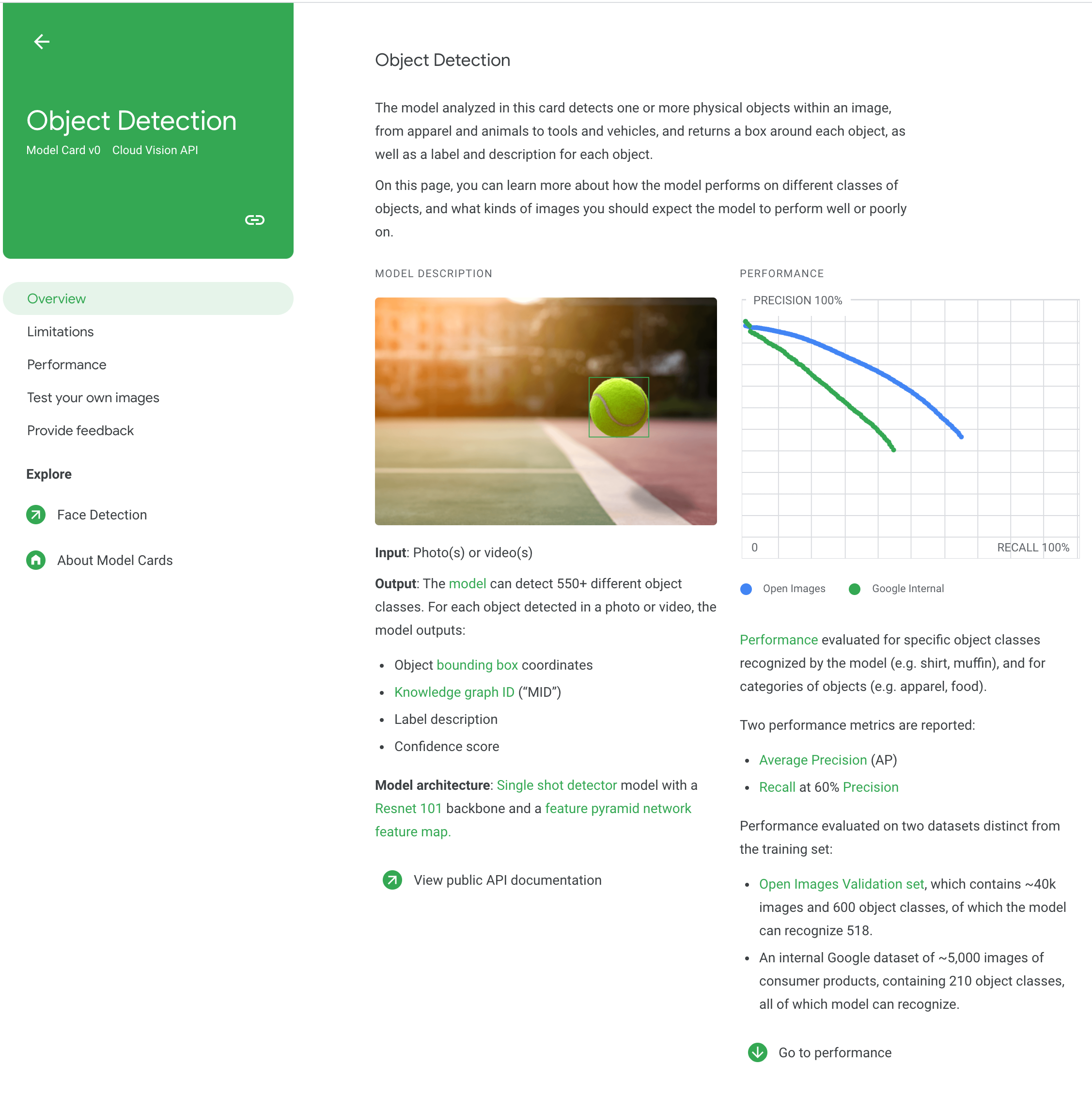 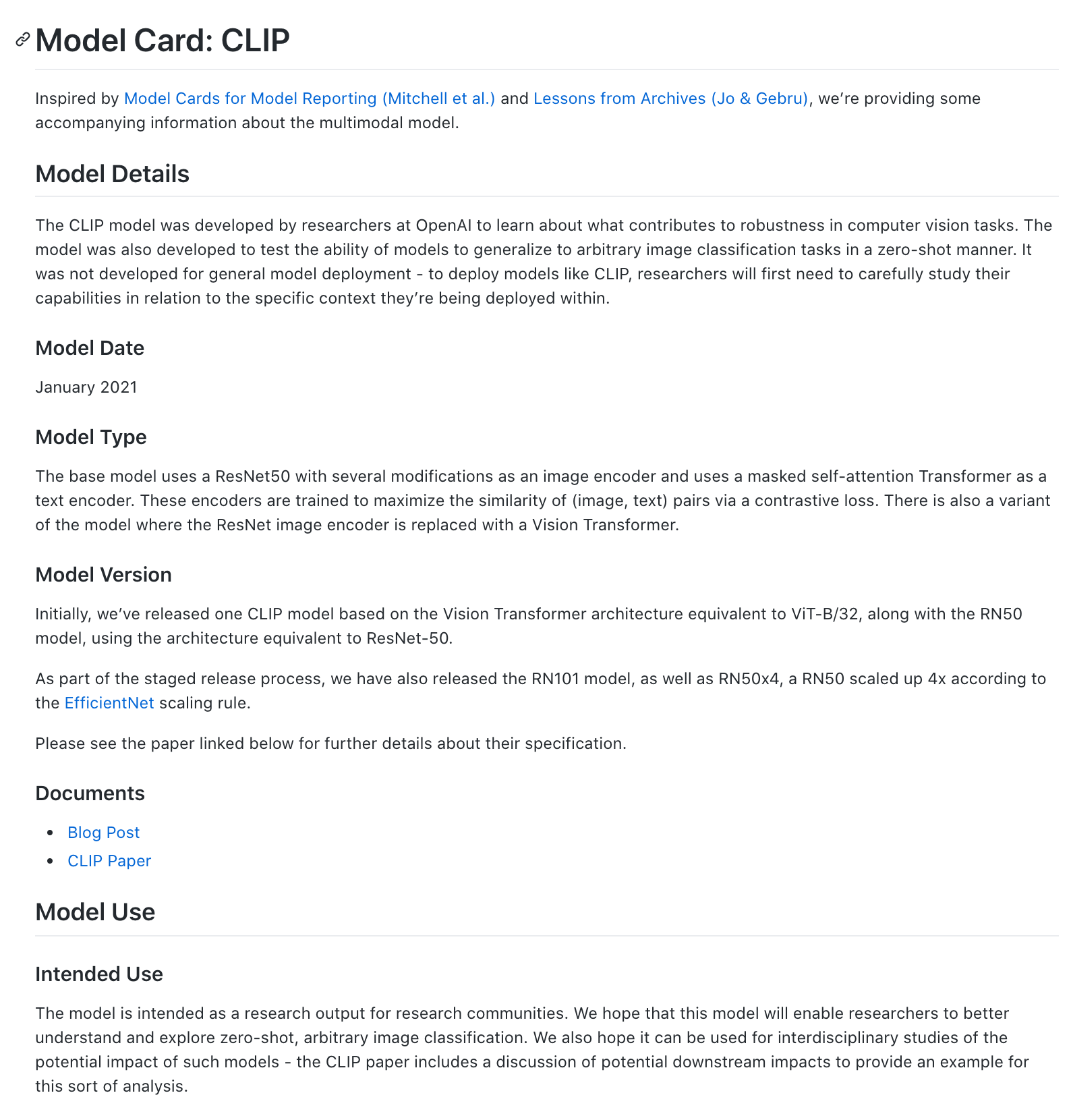 https://modelcards.withgoogle.com/object-detection
https://github.com/openai/CLIP/blob/main/model-card.md
Model Cards
Some models are just for research and not to be deployed. Make it clear!
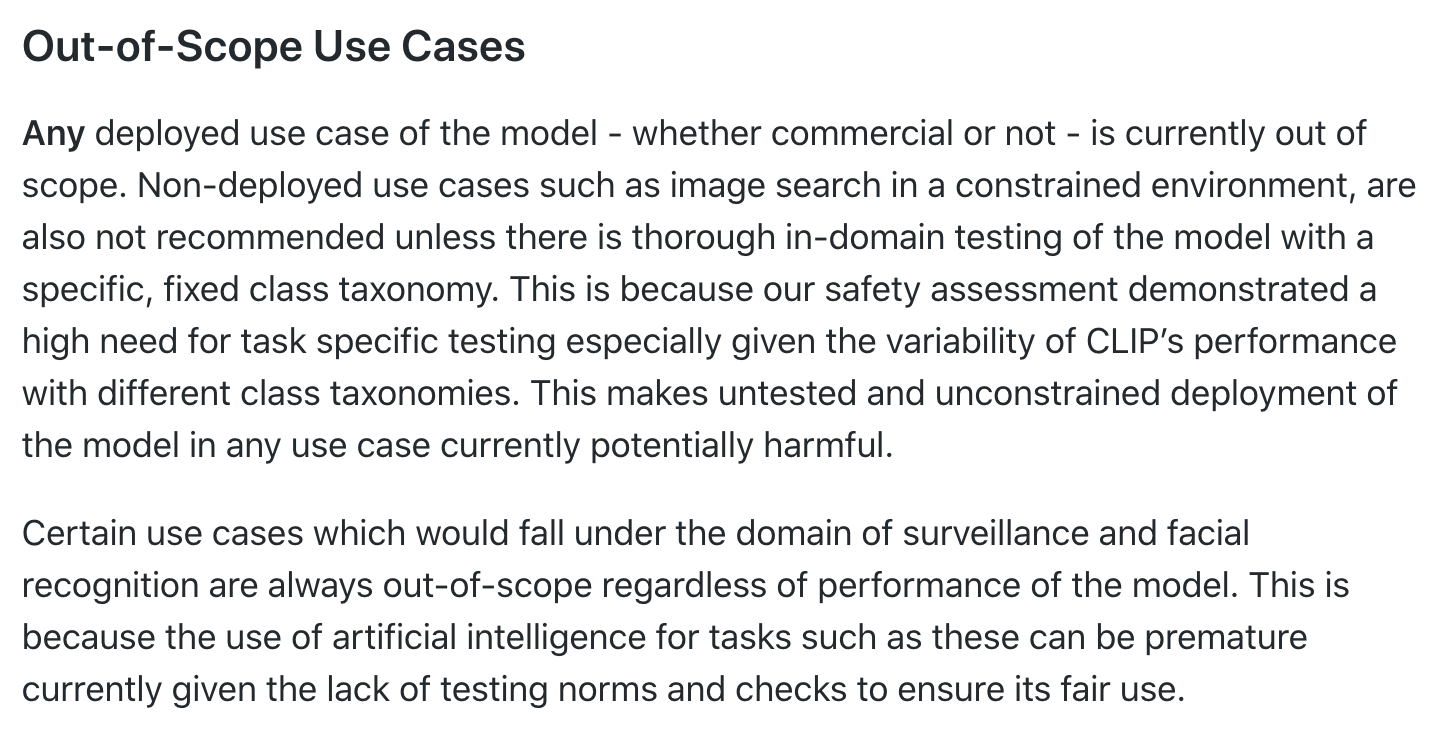 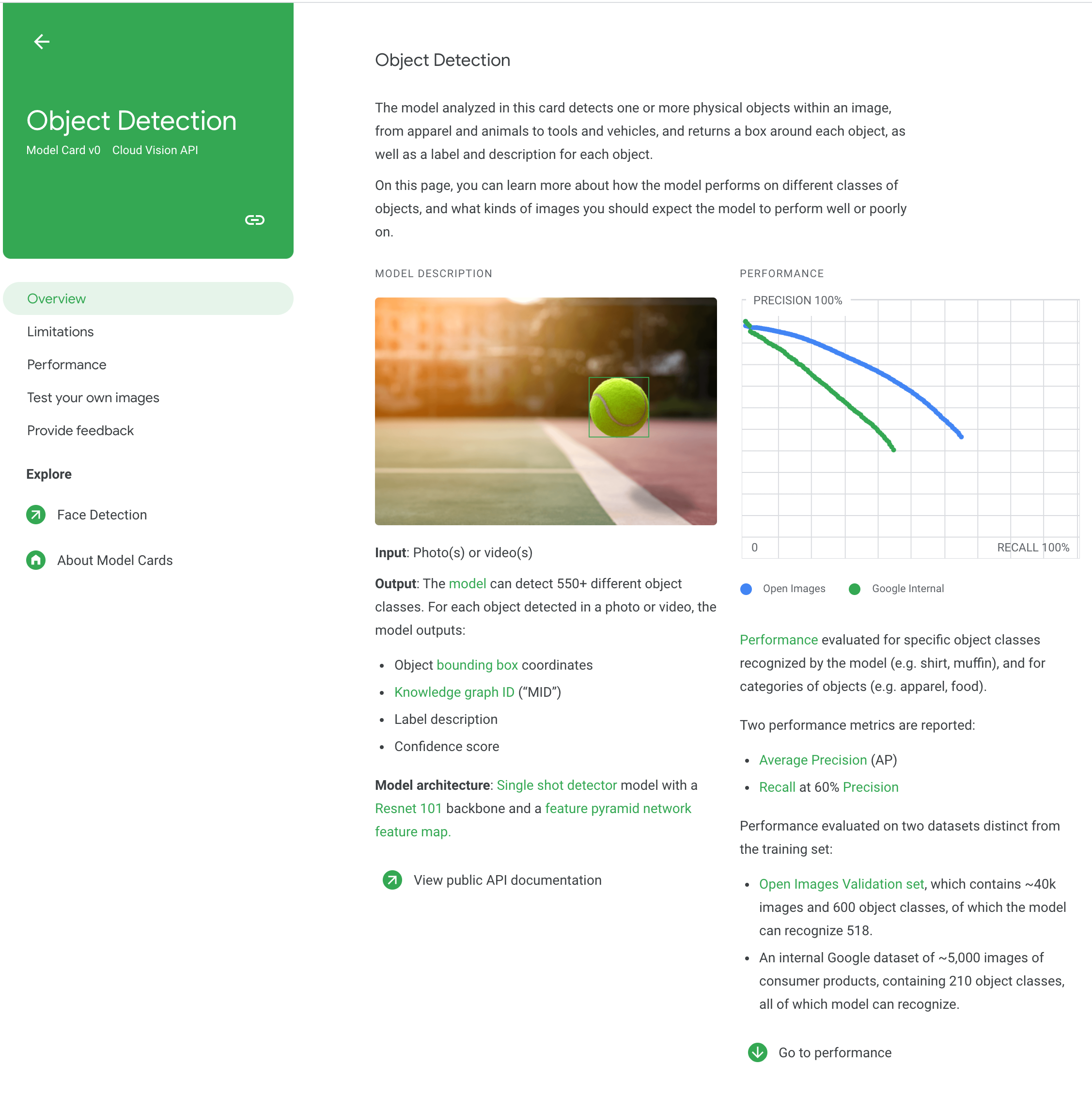 https://github.com/openai/CLIP/blob/main/model-card.md
Re-Examining Vision Datasets
Tiny Images Dataset: 80M images collected semi-automatically from a dictionary plus image search


Turns out it contains offensive category labels
Birhane and Prabhu, “Large Image Datasets: A Pyrrhic Win for Computer Vision?”, WACV 2021
Torralba et al, “80 million tiny images: A large data set for nonparametric object and scene recognition”, TPAMI 2008
Re-Examining Vision Datasets
Tiny Images dataset contains offensive category labels
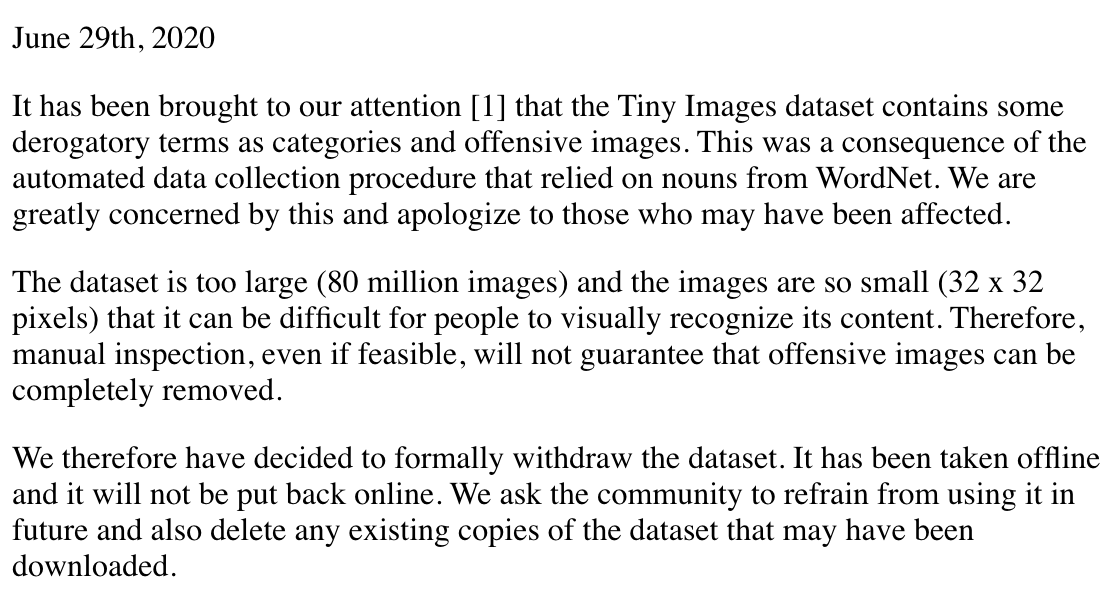 Result: Tiny Images Dataset taken offline by authors
Torralba et al, “80 million tiny images: A large data set for nonparametric object and scene recognition”, TPAMI 2008
Consent vs Copyright
Image copyright != Consent to use in a dataset
Birhane and Prabhu, “Large Image Datasets: A Pyrrhic Win for Computer Vision?”, WACV 2021
Consent vs Copyright
Image copyright != Consent to use in a dataset
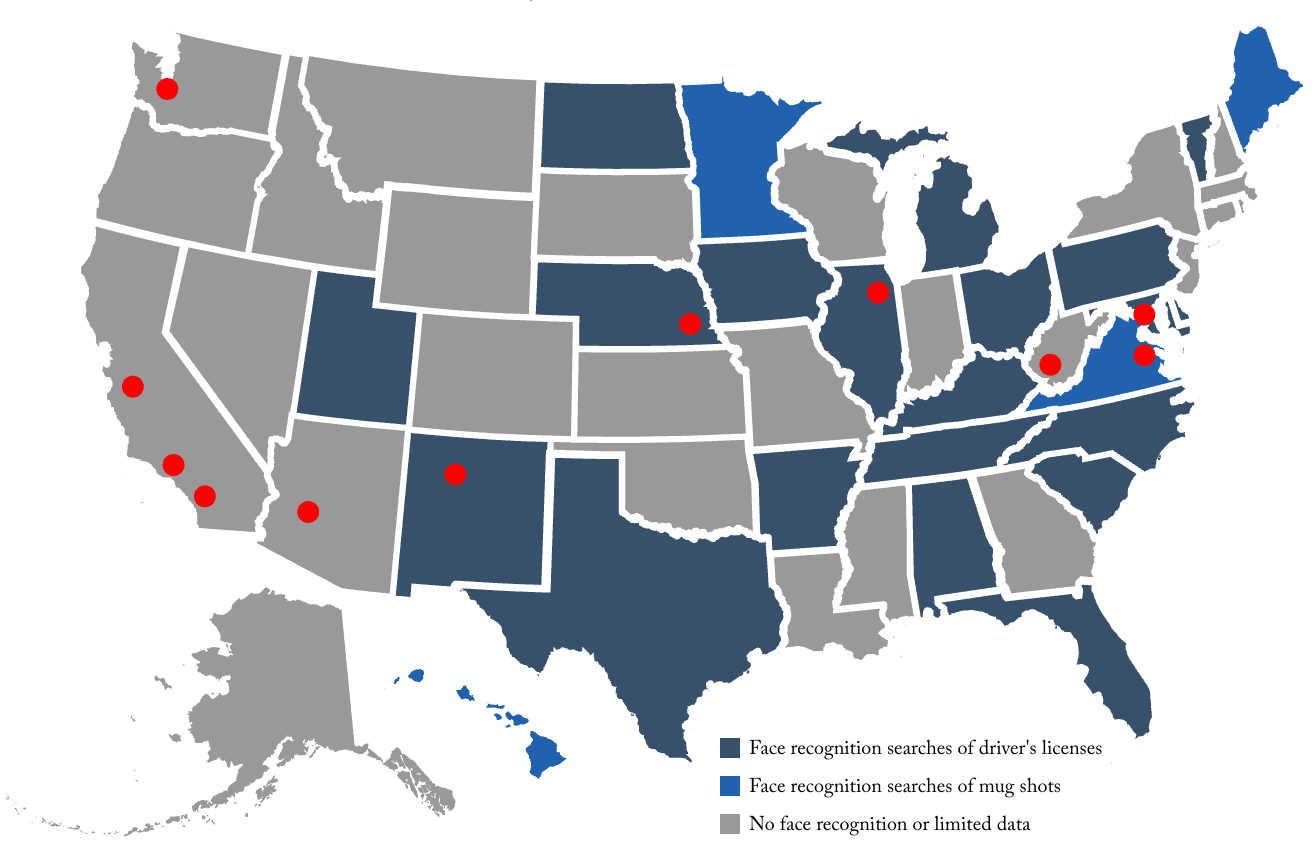 “One in two American adults is in a law enforcement face recognition network.”
Garvie, Bedoya, and Frankle: “The Perpetual Line-Up”, 2016, https://www.perpetuallineup.org/
Birhane and Prabhu, “Large Image Datasets: A Pyrrhic Win for Computer Vision?”, WACV 2021
Bigger Picture
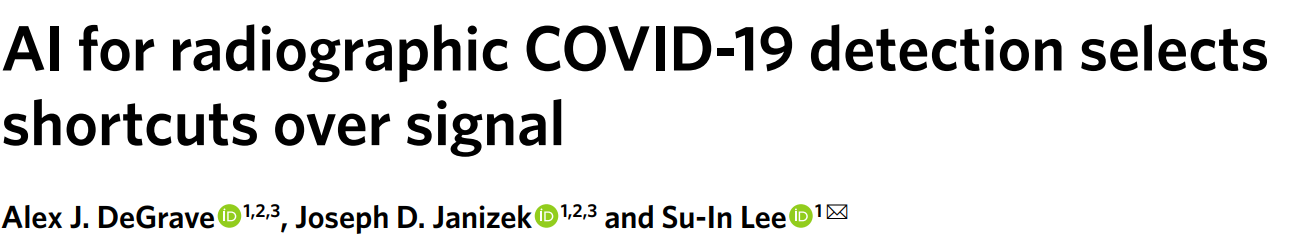 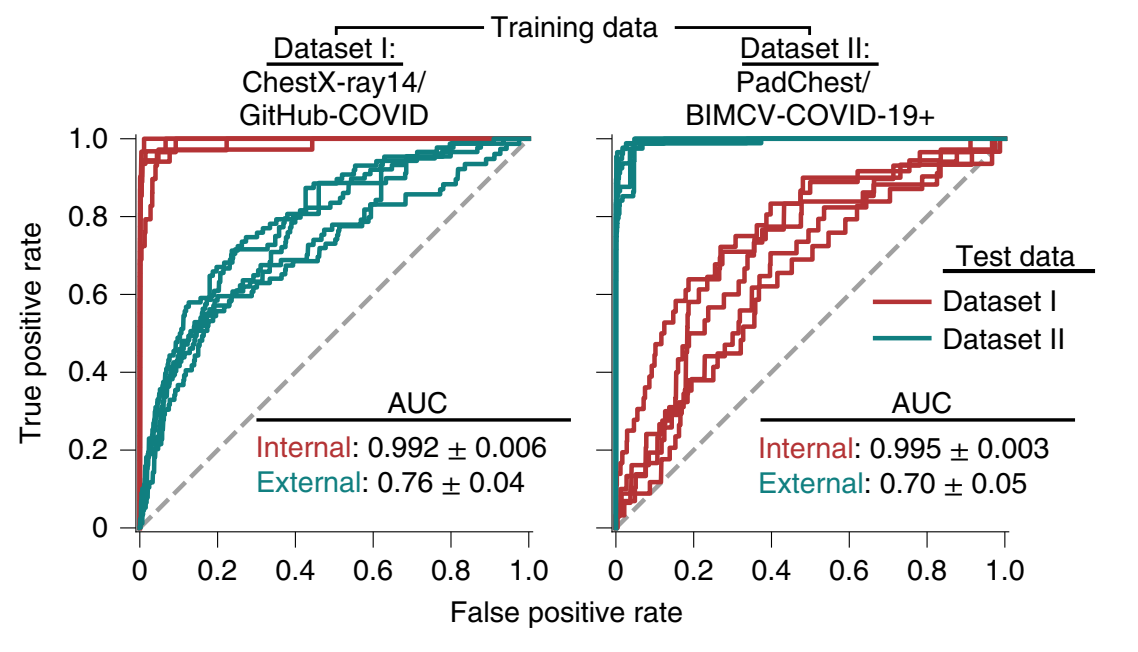 DeGrave et al. Nature Machine Intelligence, 2021.
Takeaways
Thinking about bias and fairness in automated systems goes far beyond computer vision
People in many fields are thinking about these issues, not just CS
It’s important that the next generation of engineers and scientists (you all!) spend some time thinking about the implications of their work on people and society
Next Time:AI For Science
Formalizing Fairness
Barocas, Hardt, and Narayanan. “Fairness and Machine Learning”, https://fairmlbook.org/index.html
Formalizing Fairness
Barocas, Hardt, and Narayanan. “Fairness and Machine Learning”, https://fairmlbook.org/index.html
Formalizing Fairness
(Total probability)
Barocas, Hardt, and Narayanan. “Fairness and Machine Learning”, https://fairmlbook.org/index.html
Formalizing Fairness
(Total probability)
(Total probability)
Barocas, Hardt, and Narayanan. “Fairness and Machine Learning”, https://fairmlbook.org/index.html
Formalizing Fairness
(Total probability)
(Total probability)
Barocas, Hardt, and Narayanan. “Fairness and Machine Learning”, https://fairmlbook.org/index.html
Formalizing Fairness
(Total probability)
(Total probability)
Barocas, Hardt, and Narayanan. “Fairness and Machine Learning”, https://fairmlbook.org/index.html
Formalizing Fairness
Barocas, Hardt, and Narayanan. “Fairness and Machine Learning”, https://fairmlbook.org/index.html
Formalizing Fairness
Barocas, Hardt, and Narayanan. “Fairness and Machine Learning”, https://fairmlbook.org/index.html
Formalizing Fairness
Barocas, Hardt, and Narayanan. “Fairness and Machine Learning”, https://fairmlbook.org/index.html
Formalizing Fairness
Barocas, Hardt, and Narayanan. “Fairness and Machine Learning”, https://fairmlbook.org/index.html
Formalizing Fairness
Barocas, Hardt, and Narayanan. “Fairness and Machine Learning”, https://fairmlbook.org/index.html